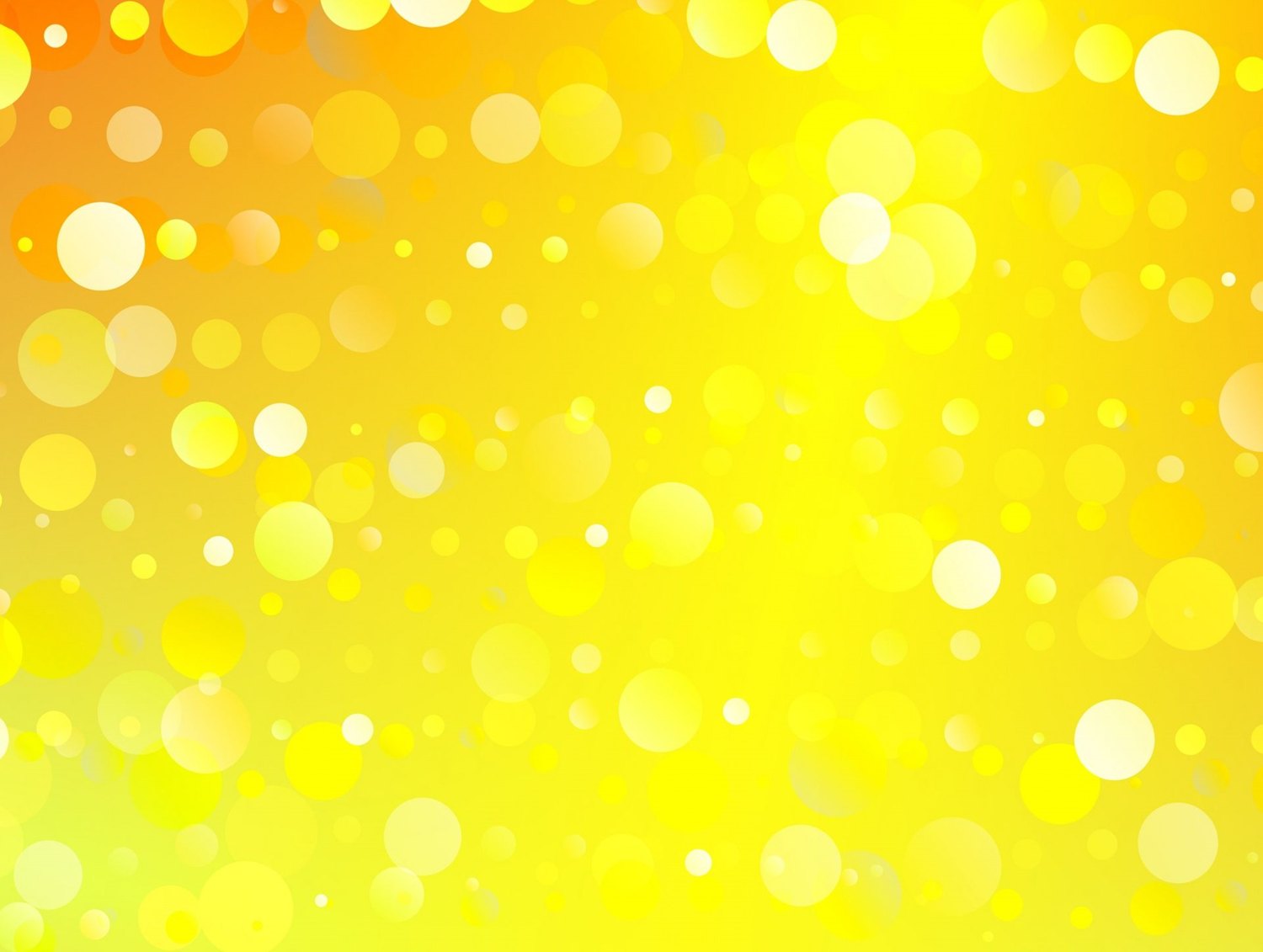 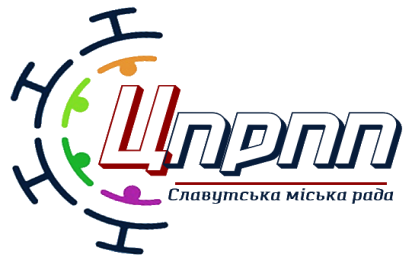 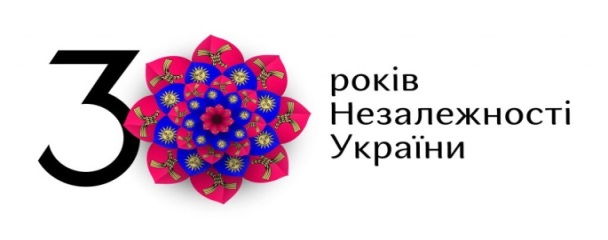 АКТУАЛЬНІ ПИТАННЯ

 ВИВЧЕННЯ

 ІНОЗЕМНОЇ МОВИ У 

2021-2022 н.р.
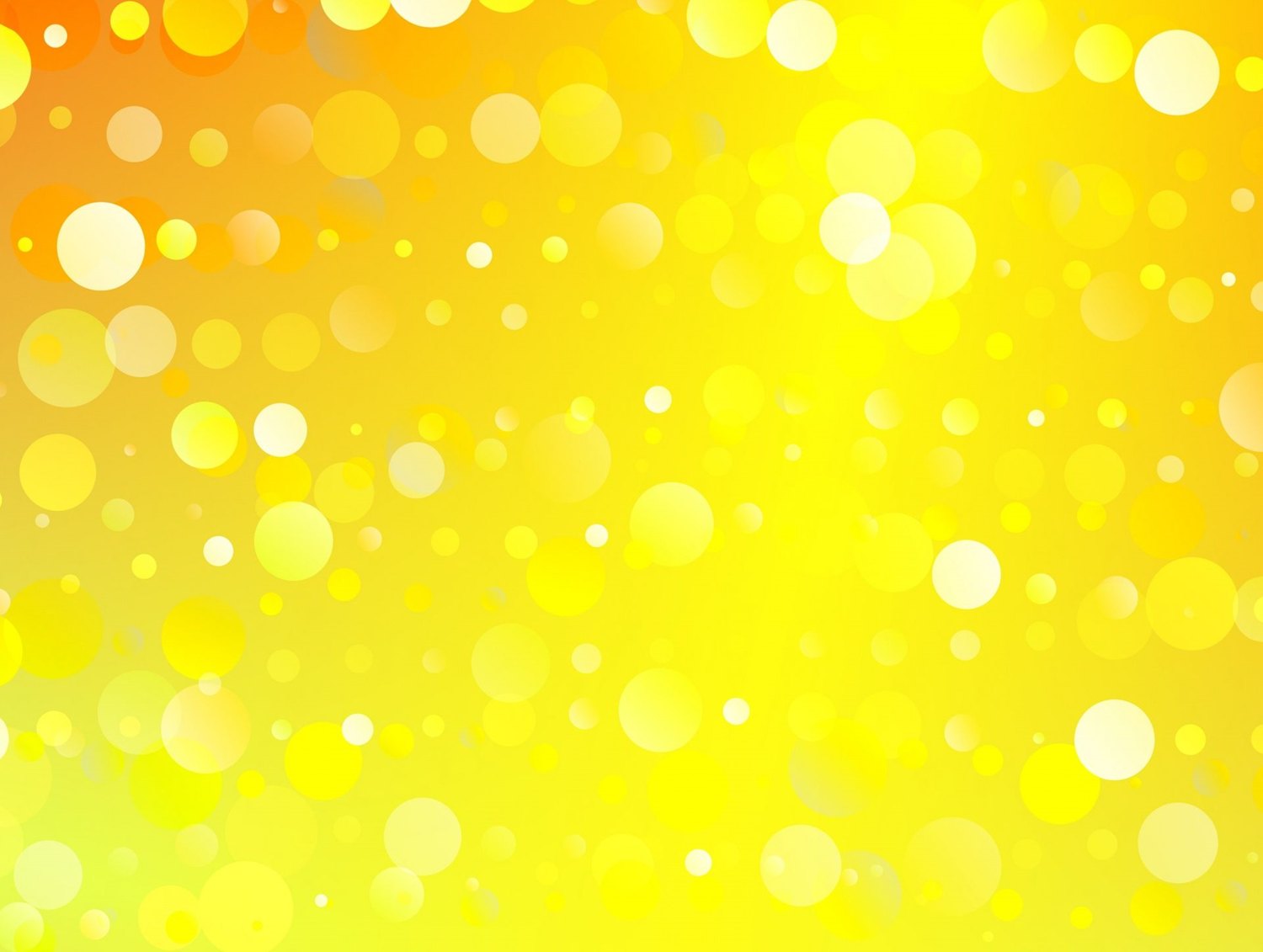 ПЛАН
1.Огляд  методичних рекомендацій щодо викладання іноземної мов в 2021-2022н.р.

2. «Професійний розвиток вчителя іноземної мови» на підтримку реформи  «Нова українська школа»

3.Оцінювання результатів навчання учнів 1-4 класів закладів загальної середньої освіти

4. Як навчати доброчесності в початковій школі
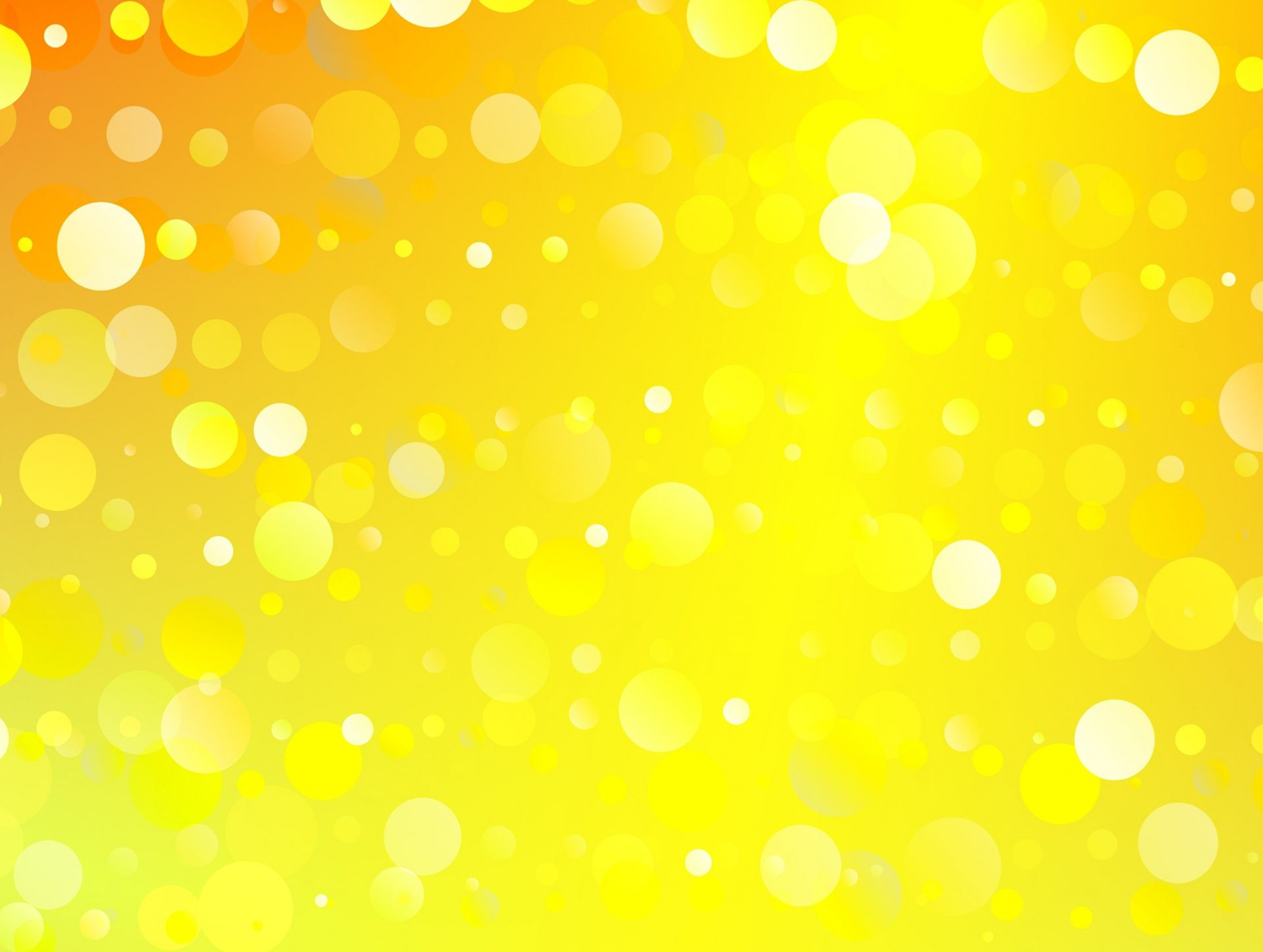 НАВЧАЛЬНІ ПРОГРАМИ
1-4 кл. – за новим Державним стандартом початковоїосвіти, затвердженим Постановою КМУ від 21 .02.2018 №87, «Типовоюосвітньою програмою, розробленою під керівництвом О. Я. Савченко» та«Типовою освітньою програмою, розробленою під керівництвом Р. Б. Шияна»;

 5-9 кл. – за Державним стандартом базової та повної загальної середньої освіти, затвердженим Постановою КМУ від 23.1 1 .2011 №1 392 та Типовою освітньою програмою закладів загальної середньої освіти ІІ ступеня (базова середня освіта), розробленою на виконання Закону України «Про освіту» та затвердженою наказом МОН від 20.04.201 8 №408;­  

10-11 кл. – за Державним стандартом базової та повноїзагальної середньої освіти, затвердженого Постановою КМУ від 23.1 1 .2011 №392 та Типовою освітньою програмою закладів загальної середньої освіти ІІІступеня (профільна середня освіта), розробленою на виконання Закону України«Про освіту» і затвердженою наказом МОН від 20.04.2018№407.
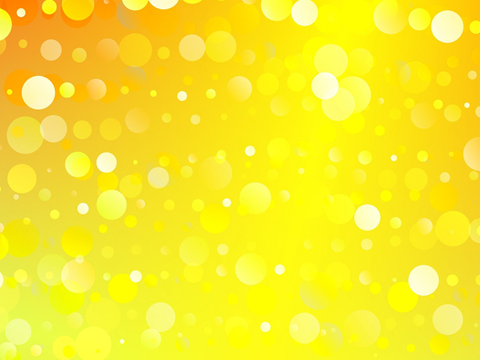 ВЕДЕННЯ ШКІЛЬНОЇ ДОКУМЕНТАЦІЇ
Запис  змісту  уроку  та завдання додому допускається мовою вивчення предмета

Перевірка зошитів:

  2-4 кл. – після кожного уроку

   5-9кл. – один раз на тиждень

  10-11кл.- перевіряються найважливіші роботи один раз на місяць
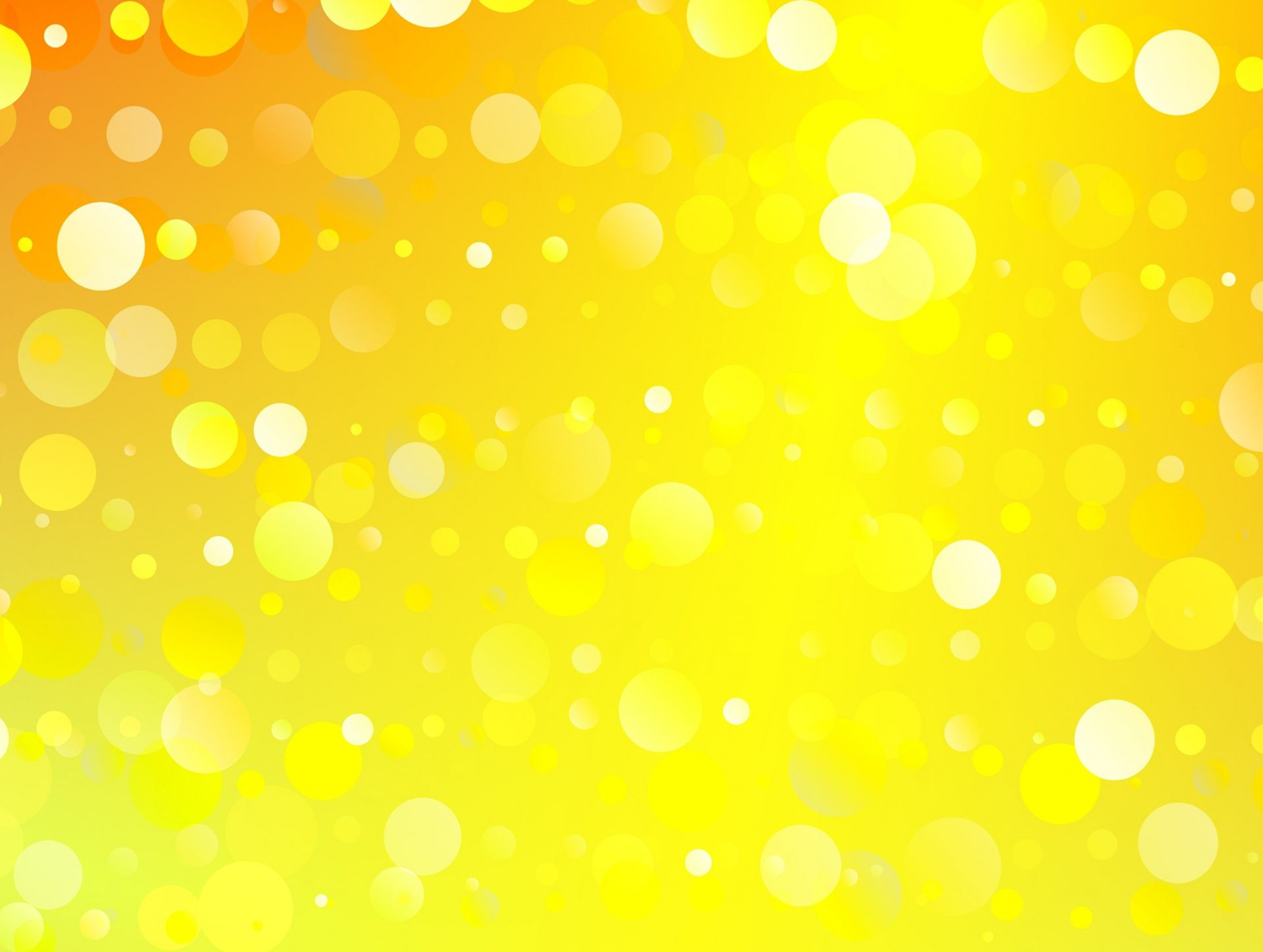 ОЦІНЮВАННЯ НАВЧАЛЬНИХ ДОСЯГНЕНЬ УЧНІВ 1-4 КЛАСІВ
Метою оцінювальної діяльності є створення сприятливих умов для формування і розвитку кожного окремого результату навчання учня з предмета навчання, інтегрованого курсу (освітньої галузі), визначеного освітньою програмою закладу освіти
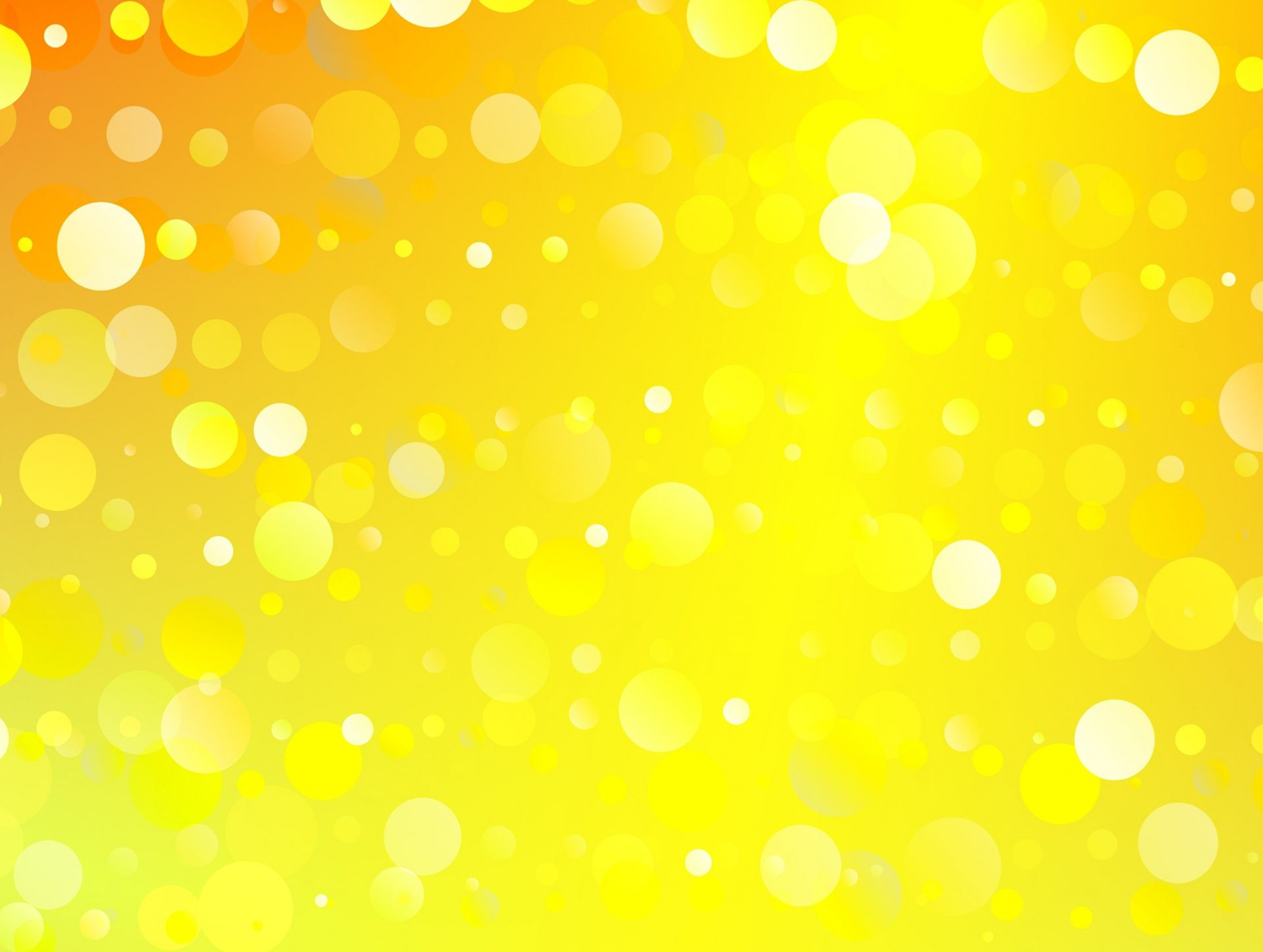 Професійний стандарт за професіями «Вчитель початкових класів закладу загальної середньої освіти», «Вчитель закладу загальної середньої освіти»

Державний стандарт базової середньої освіти, який застосовується з 1 
вересня 2022 року

Наказ МОН України від 19.02.2021 №235 «Про затвердження типової освітньої програми для 5-9 класів закладів загальної середньої освіти»

Наказ МОН України від 12.07.2021 № 795 «Про надання грифа «Рекомендовано Міністерством освіти і науки України» модельним навчальним програмам для закладів загальної середньої освіти»

Модельні навчальні програми для 5-9 класів Нової української школи , які запроваджуються з 2022 року
ІНТЕРАКТИВНО-МЕТОДИЧНИЙ ПОРАДНИК
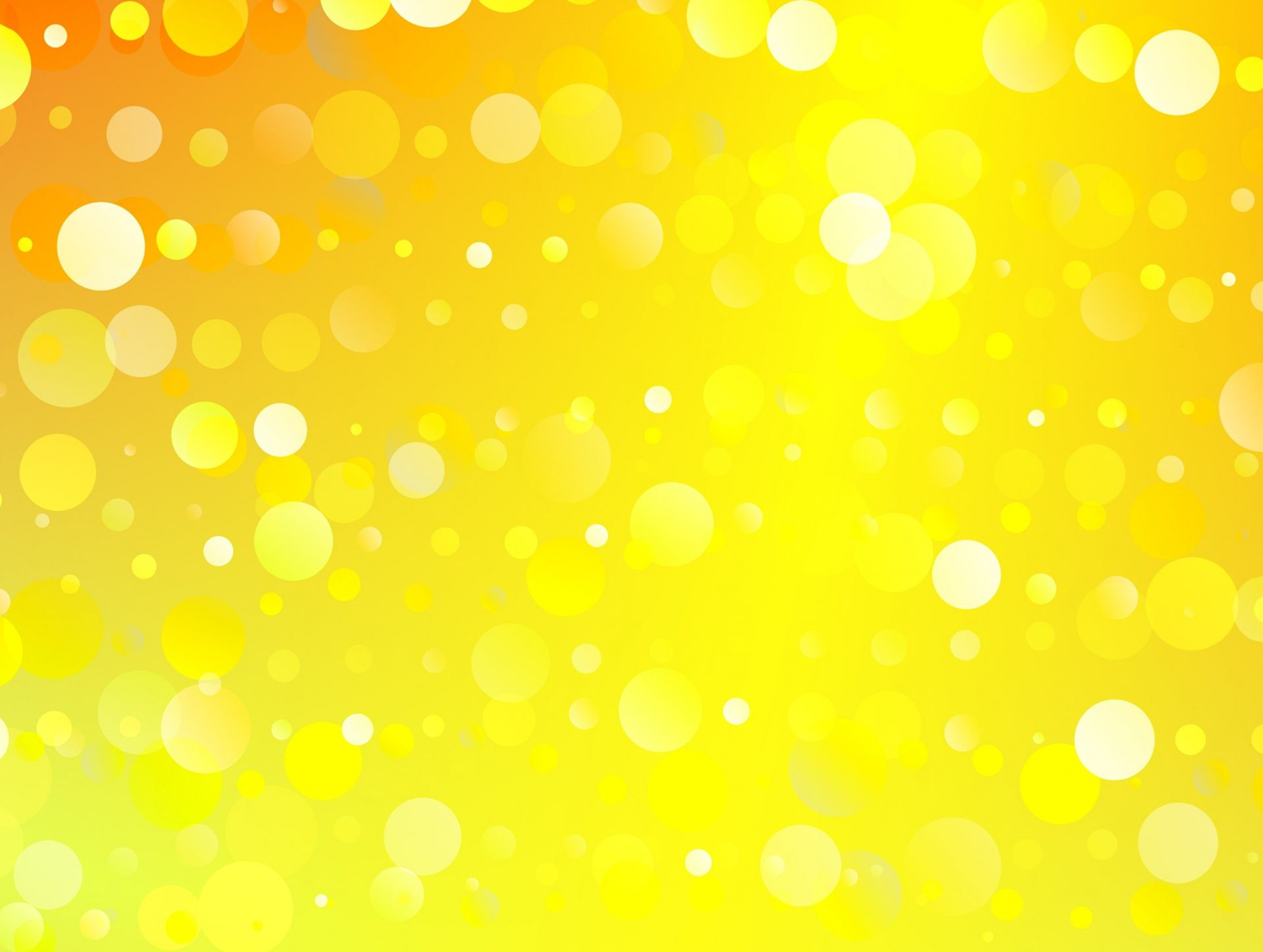 Планування траєкторії професійного розвитку розпочніть з проведення самооцінювання рівня власної  сформованості компетентностей 


Анкета самооцінювання педагогічної майстерності для учасників сертифікації, затверджена наказом Державної служби якості освіти України «Про анкету самооцінювання» від 29 березня 2021 року № 01 -11/26


Національний тест на цифрову грамотність «Цифрограм для вчителів» на порталі Дія. Цифрова освіта.



Анкета для педагогічних працівників, затверджена наказом Державної служби якості освіти України від 09.01.2020 № 01-11/1 щодо проведення інституційного аудиту закладу освіти
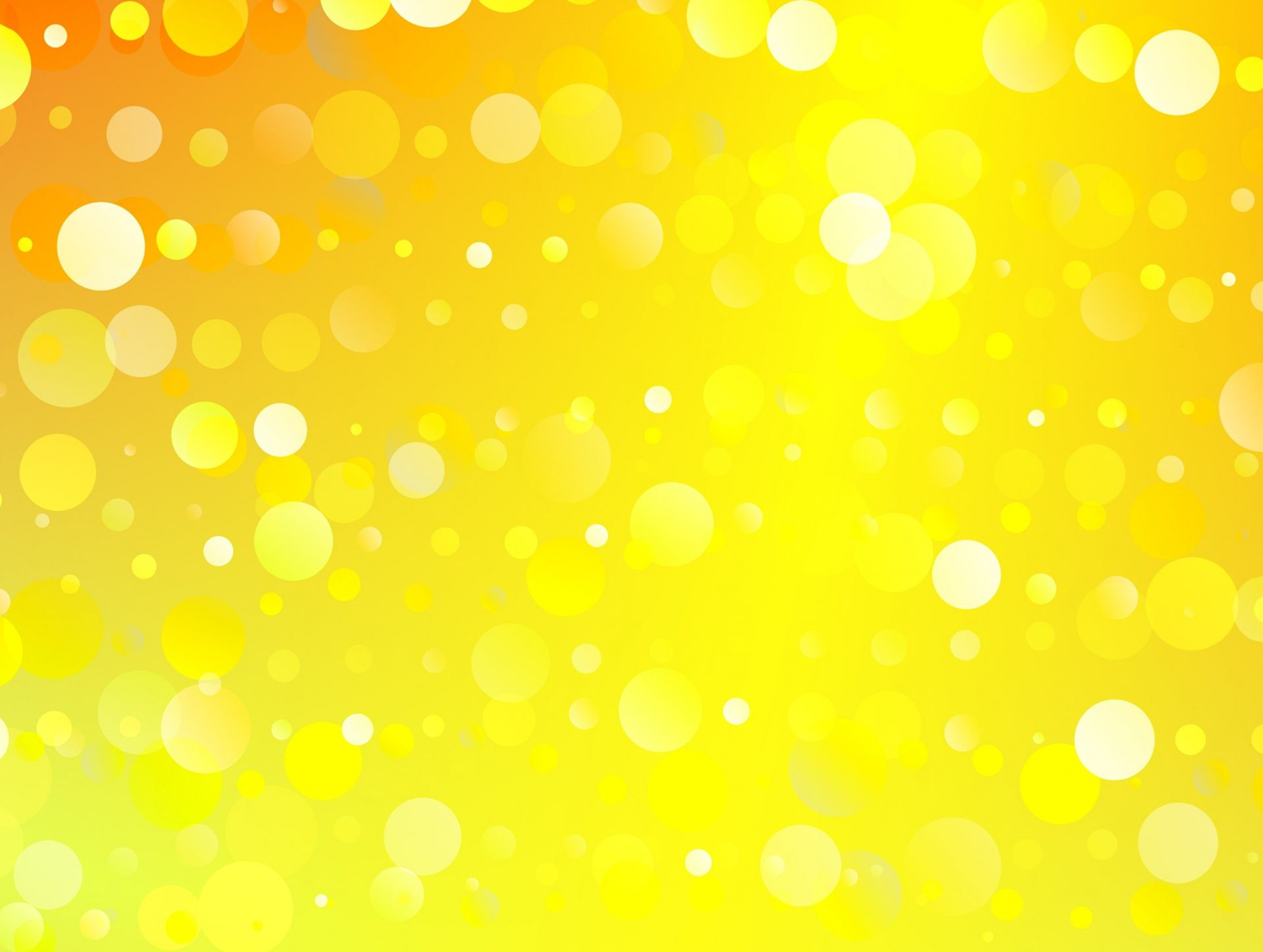 Програми підвищення кваліфікації, які сприяють професійному розвитку педагога



База даних програм підвищення кваліфікації Комунальної установи «Центр професійного розвитку педагогічних працівників» Славутської міської ради
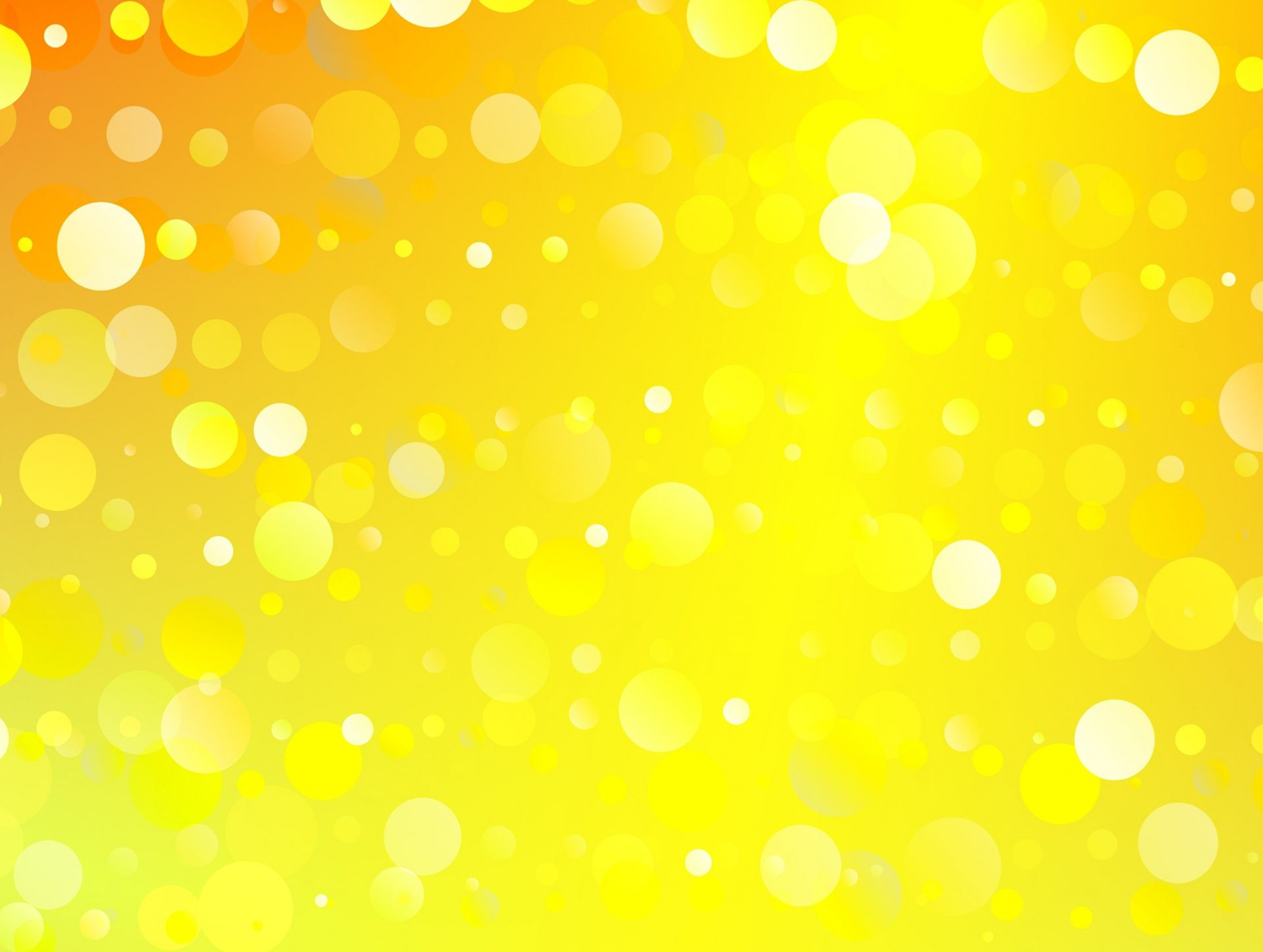 ОРГАНІЗАЦІЯ ДИСТАНЦІЙНОГО НАВЧАННЯ
МОН України , Британська Рада  України, Гете-інститут створили платформи для дистанційного навчання  вчителів іноземної мови


Безкоштовні онлайн-ресурси
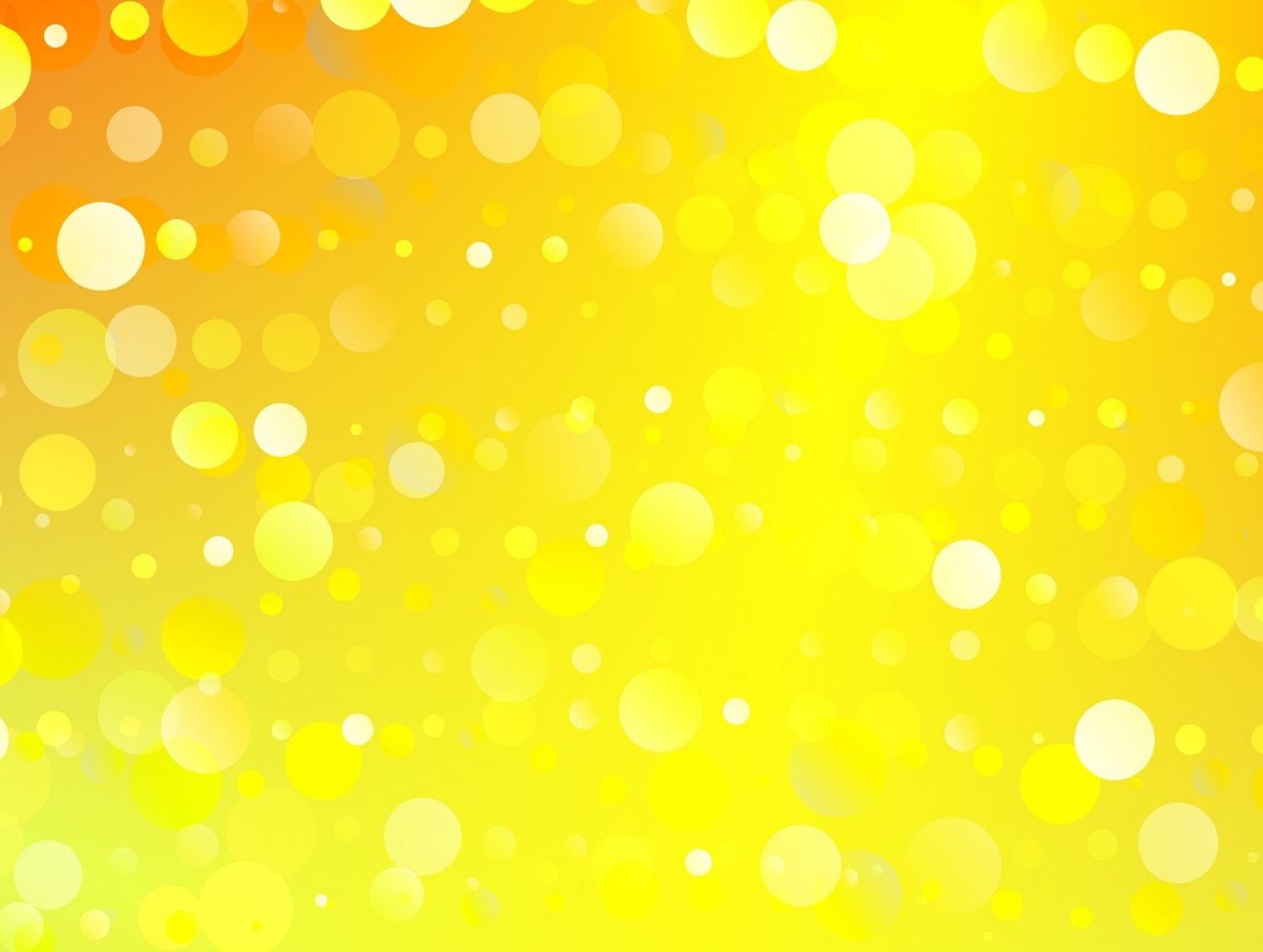 ОСНОВНІ ЗАХОДИ
Предметні олімпіади

День Європейських мов(26 вересня)

Тиждень іноземної мови

Сертифіковані семінари
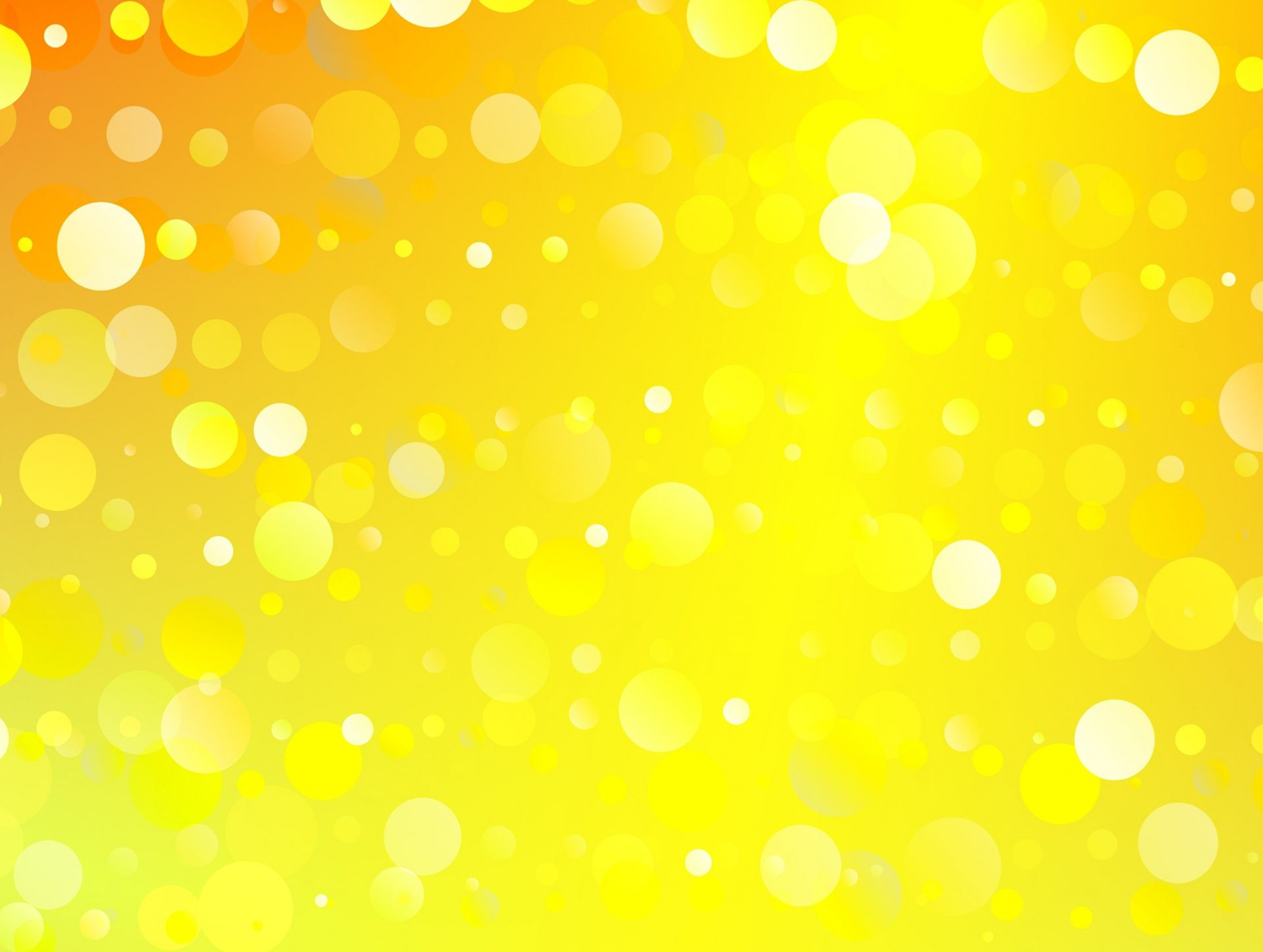 ДЯКУЮ ЗА УВАГУ